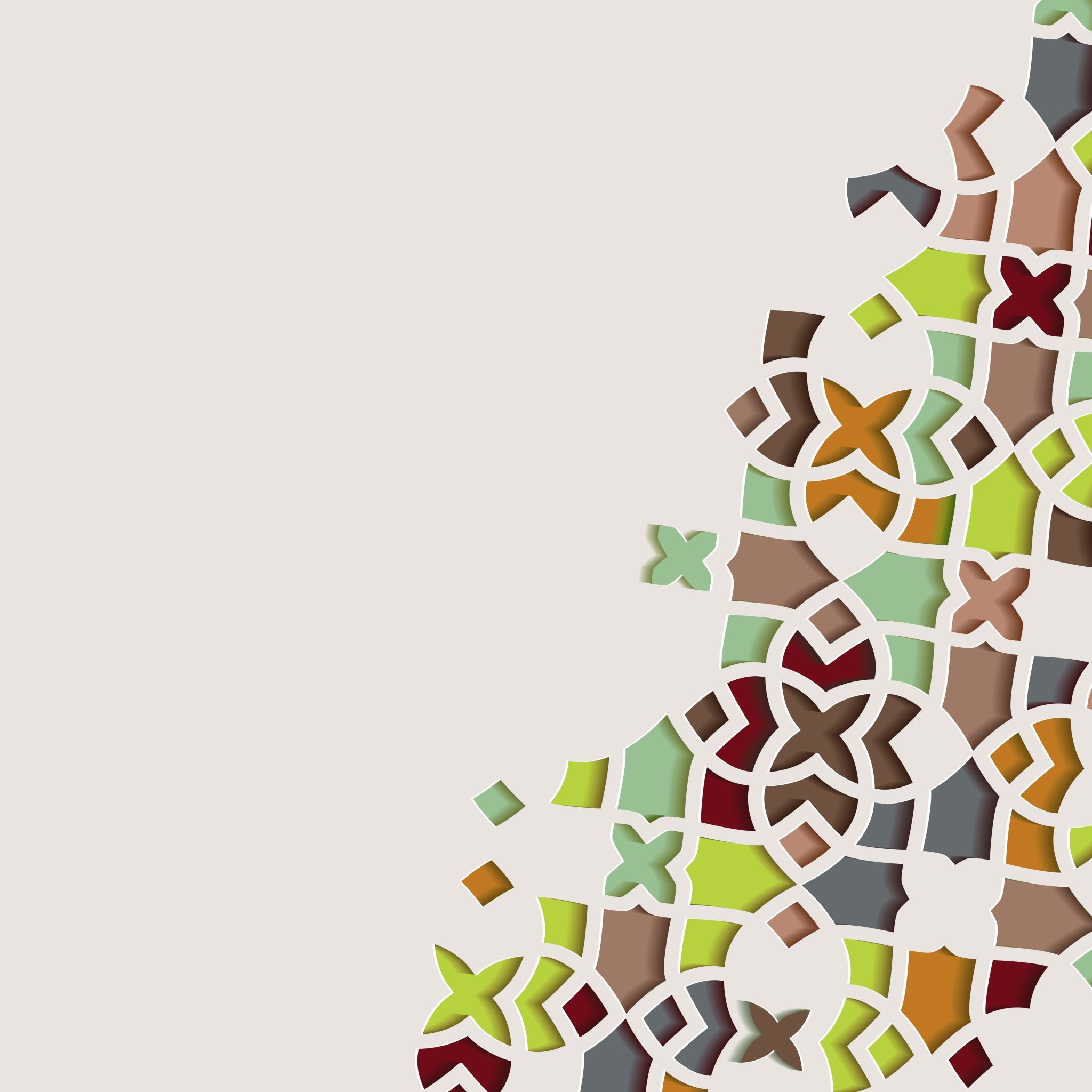 TEMA 6
UN VIAJE POR EL TIEMPO
Vídeo explicativo para dar las distintas etapas de la historia.
https://www.youtube.com/watch?v=yrjFRom0duY
ASAMBLEA comparando las distintas etapas de la historia y preguntándoles qué ha ido cambiando y por qué:
Ejemplo: En la prehistoria vestíamos pieles de animales, ¿Y ahora? ¿Y cómo creeis que vestiremos en el futuro?
OPCIONAL: DIBUJO DE CÓMO PIENSAN ELLOS QUE VA A SER EL FUTURO.
SESIÓN1: ÉRASE UNA VEZ LA HISTORIA
SESIÓN 2: MINI PROYECTO PERSONAL
Traer fotos de sus abuelos, padres y de ellos. En casa Comentar cómo vestían, qué comían, a qué jugaban, en qué trabajaban....
Hacer un mural con las fotos y describir lo que es han contado en casa de cada generación.
SESIÓN 3: TRANSPORTES
Vídeo explicativo de smile and learn para repasar los medios de transporte.
https://www.youtube.com/watch?v=ol11YcbRku8
Traer fotos o dibujos y por equipos clasificarlos en aéreos, terrestres y acuáticos. Las explicarán después y decorarán la clase con ellas.
SESIÓN 4: ADIVINA LOS MEDIOS DE TRANSPORTE
Para reforzar lo aprendido, video de adivinanzas de transportes.
https://www.youtube.com/watch?v=cn03-Jrt4XM

ASAMBLEA: Comentar que hay medios de transporte que se usan para mercancías o para personas. Qué cosas se pueden transportar